Universal Health Coverage
Arunachal Pradesh
                    ----------------------
   Presentation in Plg. Comm. Meeting
              New Delhi-09/Jan/2014
for Secy.(Health & FW)
By: Dr. L. Jampa
              State Epidemiologist
N
State Capital
District Headquarter
--    Selected PHC
--    Road Connectivity
ARUNACHAL PRADESH
China
Tuting
UPPER SIANG
DIBANG VALLEY
Jeying
Anini
WEST SIANG
Yinkiong
Etalin
UPPER SUBANSIRI
Along
LOWER DIBANG VALLEY
Syum
Hyuliang
EAST SIANG
KURUNG KUMEY
Daporijo
Anpum
Koloriang
ANJAW
Roing
LOHIT
Walong
Pasighat
Wakro
TAWANG
EAST KAMENG
Sangram
Ziro
Tezu
Sille
LOWER SUBANSIRI
Bameng
Deed 
Neelam
Bomdila
Mengio
Bhutan
WEST KAMENG
Seppa
PAPUM PARE
CHANGLANG
Thrizino
Khimiyong
Yupia
Soha
Itanagar
Khonsa
TIRAP
Myanmar
Wakka
NH 52 A
Assam
Nagaland
Arunachal Pradesh State & Health Profile
Overall Infrastructure and Manpower
Major ongoing Schemes under NRHM
Other Civil Works under NRHM 2006 to 2014
Achievements
2013-14
Maternal Health
JSSK
Maternal Health Trainings
Trend Analysis for ANC Services
Child Health
Child Health Trainings
School Health Programme-RBSK-Adolescent Health
Trend in Immunization
Family Planning
Human Resource and program management
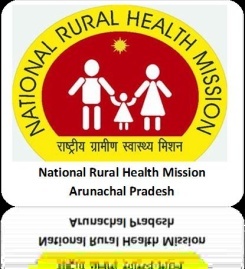 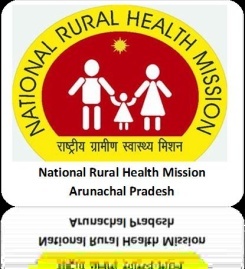 Public Private Partnership
PHC/CHCs managed by NGOs under PPP
NCD(Non-communicable Diseases)
State Government has prioritized inclusion of NCD as a major component of health care in the state.
NPCDCS (National Program for prevention and Control of Cancer, Cardio-vascular Diseases and Stroke) has been launched in the State by Dr.M.Veerappa Moily, Hon’ble Union Minister of Petroleum and Natural Gases on 16/11/2013 during the “Vikas-Rally”.
NCD- the path forward:
Under NCD the following activities are approved by GOI and are being implemented in the state from this year:
Palliative Care.
NCD Clinic.
Geriatric Ward.
Targets under NCD:
To provide free essential medicines for treatment of NCDs.
To strengthen all District Hospitals and CHCs by establishing one NCD Clinic in DH and CHC.
To establish a 10 bed Geriatric Ward in each hospital, initially for 5 districts during 2013-14 and remaining during 2014-15.
Engage adequate trained manpower for NCD Clinics in the state.
Strengthen District Hospitals and CHCs with requisite equipment with drugs and consumables.
Ensure free treatment of Cancer patients in the districts with chemotherapy drugs.
District Cancer Control Unit proposed to be established in 5 districts of AP  during 2013-14 followed by establishment of CCU in all districts during 2014-15.
Universal Health Coverage (UHC) in Arunachal Pradesh
Objective
To understand HR requirement & management, community participation, role of PPP and estimation of financial/resource requirement.
Periodically monitor and measure the progress (ideally 100%) of all the interventions/ measurable indicators under UHC.
Progress So far
New Initiatives undertaken
State Specific Requirement
Additional manpower based on shortfall as per IPHS.
50 New ambulances with mobility support
 Up-gradation of 13 District Hospitals to RCC structure.
Thank You